PSYCHOPHARMACOLOGIE
SÉMINAIRE N°: II
Dr. LAOUDJ.M
LES  PRINCIPES GÉNÉRAUX                  DE  PRESCRIPTION          DES PSYCHOTROPES.
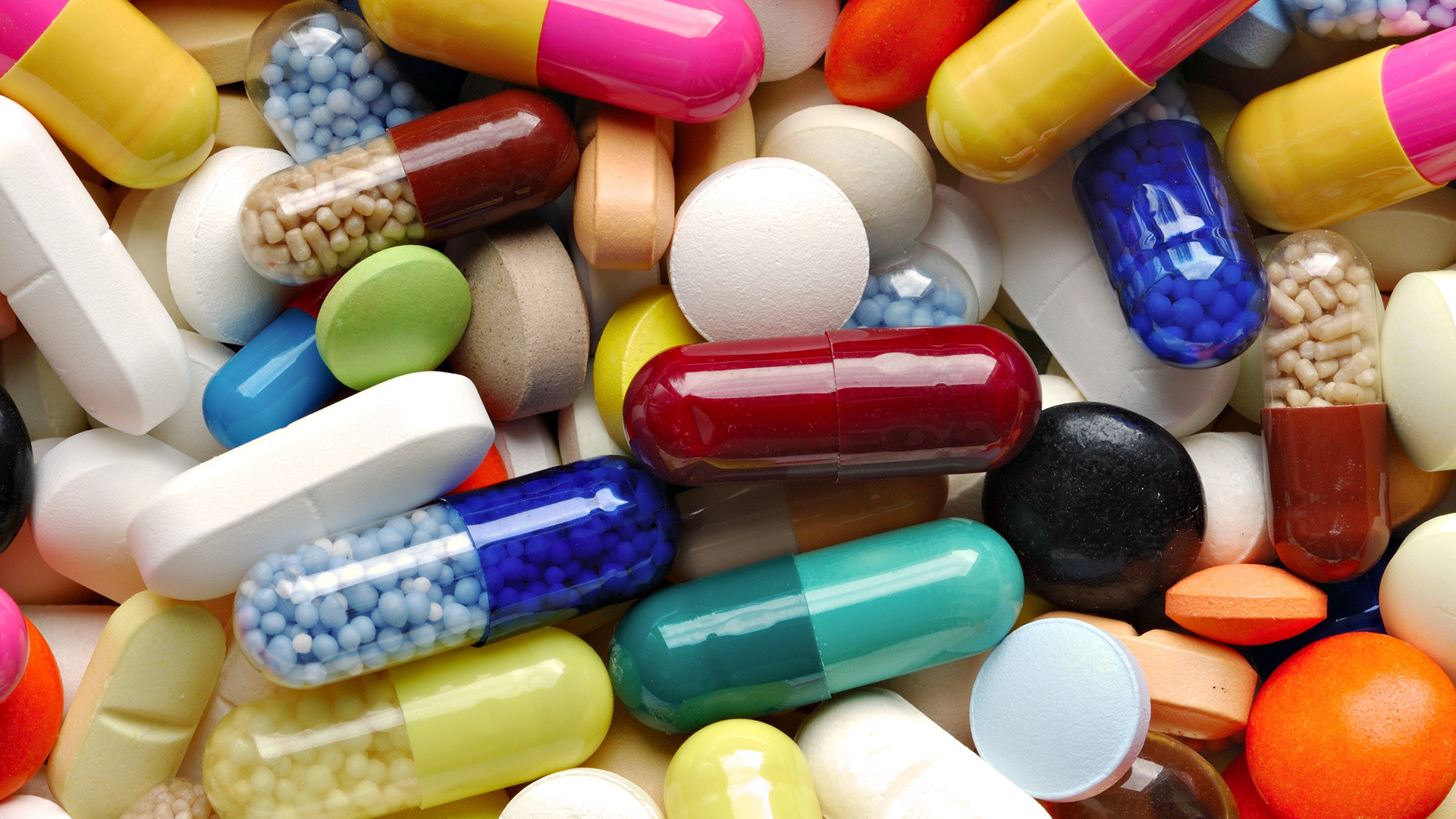 1/ LA PRESCRIPTION D’UN TRAITEMENT     PSYCHOTROPE REQUIERT DE LA PART DU     MÉDECIN PSYCHIATRE :- Une évaluation psychologique.- Une évaluation diagnostique de la maladie   mentale.- La capacité d’établir un traitement   global.
2/ IL FAUT SAVOIR DÉCIDER UN TRAITEMENT     PHARMACOLOGIQUE: - Laisser souffrir psychologiquement un patient   quant il est possible de l’aider sur le plan   psycho-pharmacologique est inutile.3/ CHOISIR UN MÉDICAMENT QUI POSSÈDE        LA PLUS GRANDE EFFICACITÉ. - Ayant moins d’effets secondaires.
4/ VÉRIFIER SCRUPULEUSEMENT LES CONTRES INDICATIONS ET LA DEMANDE D’UN BILAN AVANT LE TRAITEMENT EST INDISPENSABLE.- Bilan ophtalmologique.- Bilan cardiologique.- Bilan biologique.
5/ VÉRIFIER SCRUPULEUSEMENT LES     INTERACTIONS AVEC D’AUTRES     TRAITEMENTS.6/ INFORMATION DU PATIENT: 	- Expliquer les cibles thérapeutiques      recherchées.	- Expliquer la vision qu’à le sujet                          des psychotropes. 	- Prévenir d’éventuels effets secondaires.
7/ LA CONNAISSANCE DE     LA PHARMACOCINÉTIQUE D’UN     PRODUIT PERMET UNE PRESCRIPTION     PLUS RATIONNELLE.8/ CHOISIR LE MÉDICAMENT DONT     LA PRESCRIPTION EST LA PLUS SIMPLE.
9/ POSOLOGIE ET DOSAGE :    	 - Augmenter progressivement la posologie en       tenant compte des susceptibilités       individuelles.	- Inutile de commencer par de fortes doses.  	- L’objectif est d’obtenir la dose efficace la      plus faible possible dans un temps plus      court.
10/ ÉVITER LA POLYCHIMIOTHÉRAPIE :	- Elle est source d’accumulation toxique.	- Rend difficile l’analyse de l’efficacité      thérapeutique.11/ CHOIX DU MEDICAMENT ET RISQUE       SUICIDAIRE:       Le risque suicidaire est l’un des problèmes       majeurs en psychiatrie. Donc, le choix doit       se faire par rapport à un produit ayant une       large marge entre la zone thérapeutique et        la zone toxique.
12/ NE PAS OUBLIER L’ASPECT       ÉCONOMIQUE DU TRAITEMENT.13/ ECHEC ET CHANGEMENT       DE TRAITEMENT:	- On peut quelques fois mettre du temps      avant de trouver le produit et la      posologie adaptés sans se décourager      ni renoncer.
14/ LES SITUATIONS CLINIQUES       PARTICULIÈRES: 	 Les personnes âgées :         - Elles ont une plus grand susceptibilité             vis-à-vis des effets secondaires (cardiaque,             neurologique).         - Le métabolisme des médicament est plus lent.         - Elles nécessitent des demi-doses aux            prescriptions habituelles.
 La femme enceinte :   - La règle générale est de n’administrer aucun      traitement à la femme enceinte, surtout lors      du premier trimestre et à la femme allaitante.   -  Cette règle est levée lors des troubles      psychiatriques sévères.  - Tous les psychotropes sont en règle     générale sécrétés par le lait maternel.     L’information de la mère est important.
 Les patients atteints de maladie    Somatiques :     - Risque d’interférence des psychotropes     avec les médicaments contre les     affections médicales et chirurgicales.
I- LES NEUROLEPTIQUES
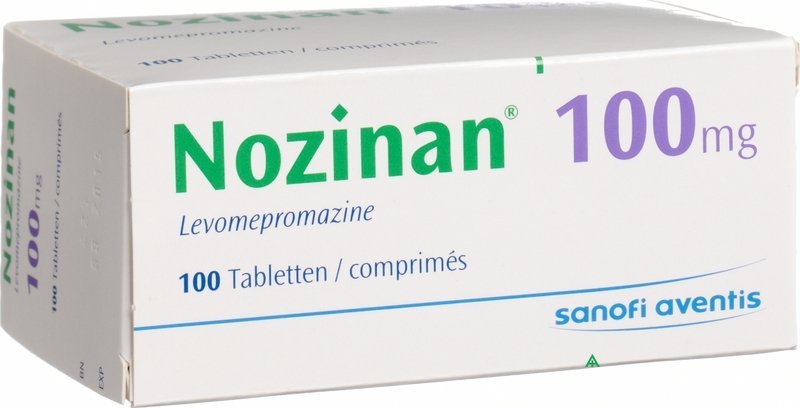 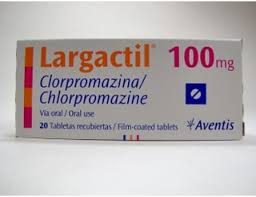 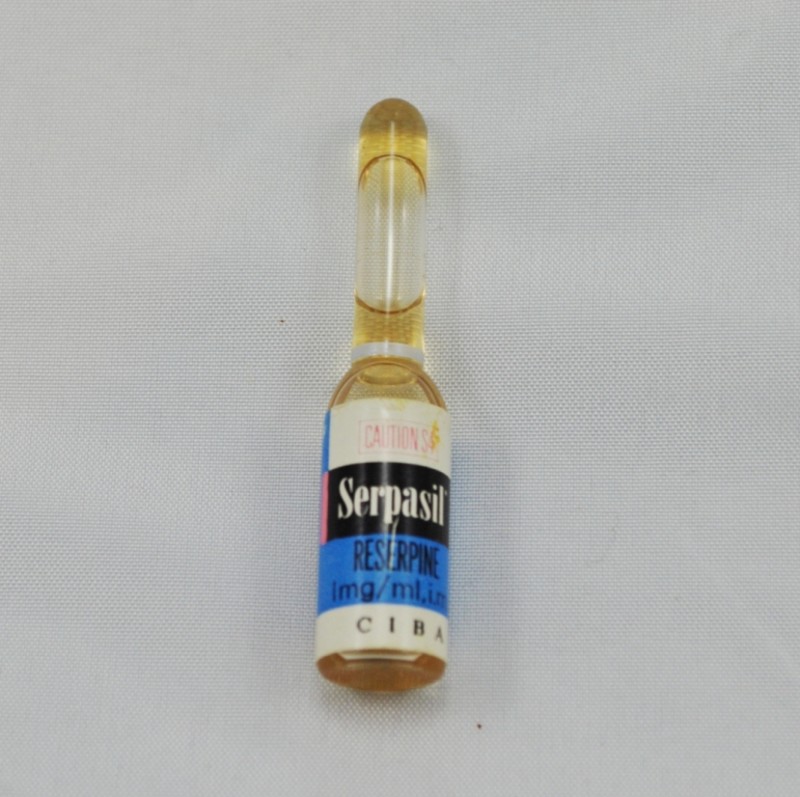 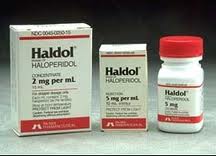 ILS CONSTITUENT UNE CLASSE PARTICULIÈRE DE PSYCHOTROPES AGISSANT SUR L’EXCITATION PSYCHOMOTRICE ET CERTAINS SYMPTÔMES PSYCHOTIQUES, HALLUCINATIONS ET DÉLIRES.
IL EXISTE AUSSI LES NEUROLEPTIQUES À ACTION PROLONGÉE ( N.A.P). ILS VISENT À ASSURER UN  TRAITEMENT D’ENTRETIEN DE RÉALISER DES THÉRAPEUTIQUES AU LONG COURS DANS LES MEILLEURES CONDITIONS POSSIBLES DE SÉCURITÉ ET DE RÉGULARITÉ.
ILS PERMETTENT AVANT TOUT DE RÉDUIRE LA POSOLOGIE QUOTIDIENNE PAR RAPPORT AUX NEUROLEPTIQUES STANDARDS, DIMINUANT AINSI LE RISQUE DE TOXICITÉ.
Nous avons deux neuroleptiques retard    dont l’action s’étale sur 3 ou 4 semaines : ® LE DÉCANOATE DE FLUPHÉNAZINE     (MODÉCATE)  ® LE PALMITATE DE PIPOTIAZINE     (PIPORTIL L4)
I.1- LES  EFFETS THERAPEUTIQUES DES NEUROLEPTIQUES.
A/ Ils ont un effet antipsychotique ou     antiproductif ou encore antidélirant. B/ Ils ont un effet sédatif, ils sont aussi     de très puissants tranquillisants :          - Sur l’excitation psychomotrice (antimaniaque)	    - Sur l’hypersensibilité affective (effet ataraxique        réduisant la réactivité émotionnelle aux stimuli). 	    - Sur l’agressivité.
Cette double activité antipsychotique            et sédative procèdent d’autres effets    bénéfiques :- Reprise de la communication et des   échanges sociaux (effet antiautistique)- Réactivation des conduites (effet désinhibiteur et   antidéficitaire).
I.2- LES MÉCANISMES D’ACTION DES NEUROLEPTIQUES.
LES NEUROLEPTIQUES ONT UNE ACTION NEUROBIOCHIMIQUE FONDAMENTALE SUR LE BLOCAGE DES RÉCEPTEURS DOPAMINERGIQUES. QUATRE VOIES DOPAMINERGIQUES SONT PARTICULIÈREMENT AFFECTÉS PAR LES NEUROLEPTIQUES :
► Nigro-striées, à l’origine des effets     extrapyramidaux.►Méso-limbique et méso-corticales,    impliquées dans les effets    neuropsychologiques.►Tubéro-infundibulaires, d’où résultent les    effets endocriniens et végétatifs des    neuroleptiques.
ILS BLOQUENT AUSSI D’AUTRES RÉCEPTEURS :- Noradrénergiques d’où leurs effets hypotenseur   orthostatique et sédatif. - Cholinergiques centraux et périphériques.- Histaminergiques : sédation, hypotension,   stimulation de l’appétit.- Sérotoninergiques.
- Les plus antidopaminergiques sont les plus antipsychotiques (ex: l’halopéridol/ HALDOL°).- Les plus antinoradrénergiques sont les plus sédatifs (ex: lévopromazine/ NOZINAN°).- Ceux qui sont fortement anticholinergiques entrainent moins d’effets extrapyramidaux (ex: chlorpromazine/LARGACTIL°).
I.3- PHARMACOCINÉTIQUE DES NEUROLEPTIQUES :
Le taux de résorption, varie d’un neuroleptique à un autre. Les effets cliniques se manifestent plus rapidement et plus constamment        en I.M que Per Os.- Après absorption d’une dose , la demi-vie moyenne  d’un neuroleptique est comprise entre 10 et 20 heures.
I.4- LES INDICATIONS DES NEUROLEPTIQUES :
CE SONT TOUT D’ABORD                                                LES ÉTATS PSYCHOTIQUES : ☺ Les Psychoses Délirantes Aiguës :              - Bouffées délirantes aiguës.		- Psychoses réactionnelles de courtes durées.		- Psychoses toxiques.		- Les moments féconds et réactivation          délirantes des schizophrénies. 		- Mélancolies délirantes, manies délirantes. 		- Confusions délirantes.
☺ LES PSYCHOSES CHRONIQUES :     - Schizophrénies et délires chroniques.☺ LES ETATS D’EXCITATION ET D’AGITATION     PSYCHOMOTRICE:          - Etats maniaques.    - Etats d’agitation anxieuse majeure       (mélancolie anxieuse, réactions anxieuses         agitées des névroses, états de stress         majeur).
- Troubles du caractère et du comportement mal     contrôlables par les thérapies psychologiques     et les anxiolytiques ( ex: psychopathie).☺ LES INDICATIONS NON PSYCHIATRIQUES :        - Neurologiques : maladie de Gilles de la       Tourette, Tics, Chorées.     - Gastro-entérologiques: hoquet rebelle;        nausées, vomissements.      - Anesthésie générale.
II- LES TRANQUILISANTS:
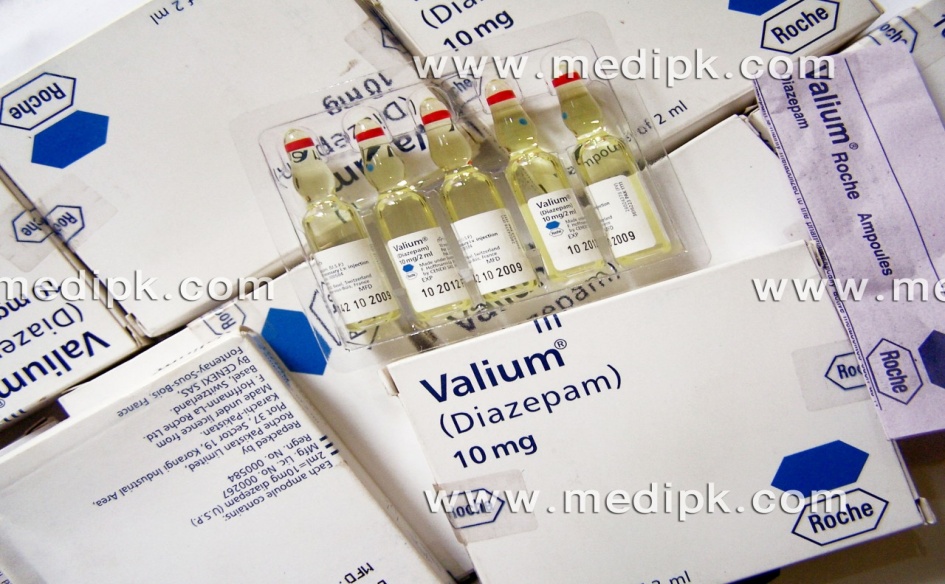 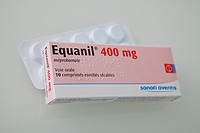 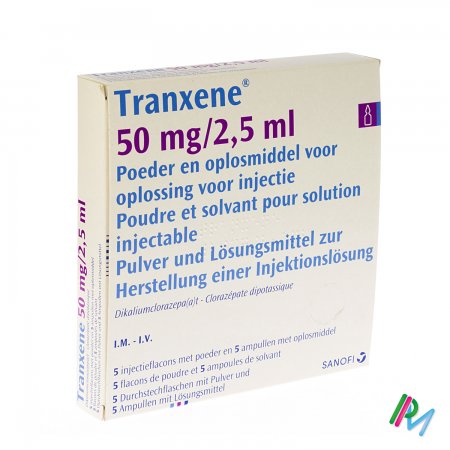 ON LES QUALIFIE D’ANXIOLYTIQUES ET          ILS AGISSENT SUR : - Les angoisses non psychotiques.- Ils ont une activité myorelaxante.- Ils ont une action anticonvulsivante.- Ils n’ont pas un effet antipsychotique.- Ils n’ont pas d’effet antidépresseur.- Ils possèdent une action hypnotique à    doses convenables.
Ils peuvent être répartis en deux groupes   (les carbamates et les benzodiazépines) : ☺  Le groupes des carbamates (ex: EQUANIL)     ont une rapidité d’action par voie I.M et     leur brièveté d’action. Ils restent un des    traitements des états d’agitation, en    particulier dans les agitations    confusionnelles dont le délirium tremens.
☺ Le groupe des Benzodiazépines :       - Le bromazépam (LÉXOMIL*).        - Le Chlorazépate (TRANXÉNE*).        - Le diazépam (VALIUM*).        - Le lorazépam (TÉMESTA*).        - L’oxazépam ( SÉRESTA*)
II.1- PHARMACOCINÉTIQUE DES TRANQUILISANTS:
LA DEMIE-VIE DES BENZODIAZÉPINES EST DIFFÉRENTE D’UN PRODUIT À L’AUTRE. ILS NE PROVOQUENT PAS D’INDUCTION ENZYMATIQUE ET PEUVENT DONC ÊTRE ASSOCIÉS À D’AUTRES MÉDICAMENTS.
☺  LA TOXICITÉ EST 5 FOIS PLUS FAIBLES      QUE POUR LES BARBITURIQUES :    - 2  à 5g  pour  LES CARBAMATES.     - 0,2  à  0,5g  pour LES BENZODIAZÉPINES.
☺  L’intoxication réalise un tableau progressif :        - État ébrieux avec dysarthrie, incoordination,       nausées, évoluant vers une altération de la       vigilance jusqu’au coma profond.    - En cas de coma, on observe, une hypotonie,       avec aréflexie, une hypothermie sans       syndrome focalisé neurologique.
☺ DEUX COMPLICATIONS SONT À REDOUTER :    - Un syndrome de dépression respiratoire.    - La survenue d’un collapsus cardio-      vasculaire. ☺ LA CONDUITE D’URGENCE À TENIR :     - Lavage gastrique si le niveau de vigilance        permet le maintien des fonctions        respiratoires et circulatoires est nécessaire.      - Massage cardiaque externe.
II.2- LES INDICATIONS DES TRANQUILISANTS :
 LES TRANQUILLISANTS SONT INDIQUÉS DANS :    - Les états anxieux de fond réactionnel ou     névrotique.   - Les crises d’angoisse aiguës.    - Les insomnies.   - Les états confusionnels.
☺ Les indications non psychiatriques:   - Hypertension artérielle  - Coronaropathie.  - Ulcères.  - Eczéma.  - Asthme.En association avec les antidépresseurs , ils corrigent la composante anxieuse et ils sont formellement contre indiqués avec l’alcool.
 LES TRANQUILLISANTS SONT CONTRE INDIQUÉS EN CAS :   - Allergie connue aux BENZ. - Insuffisance respiratoire en raison de l’effet      dépresseur respiratoire. - Contre indication relative  Myasthénie[Myasthénie une fatigabilité anormale des muscles volontaires (muscles squelettiques), s'accompagnant d'épuisement progressif de la force musculaire.]
Les pansements gastriques, l’alimentation diminuent l’absorption des Benzodiazopines. Le tabac augmente aussi le métabolisme des Benzodiazépines.
III- LES ANTIDEPRESSEURS
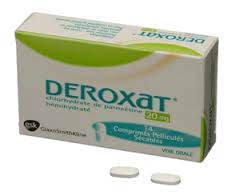 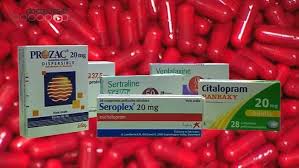 Les antidépresseurs sont des substances dont l’action psychotrope majeure consiste en une stimulation de l’humeur ; ce sont les médicaments des états dépressifs. La majorité des antidépresseurs ont une action noradrénergique et sérotoninergique en diminuant le recaptage de la noradrénaline et de la sérotonine.
III- 1. PHARMACOCINÉTIQUE          DES ANTIDEPRESSEURS.
L’ensemble des antidépresseurs est rapidement absorbé par voie orale. Ils sont métabolisés par le foie et éliminés par le rein. Leur demi-vie est généralement longue (entre 10 et 70 heures) et permet une prise unique le soir; un taux plasmatique stable est obtenu entre 5 à 7 jours.
Les dosages sanguins sont possibles pour un certain nombre d’antidépresseurs 8 à 12 heures après la dernière prise entre le 5ème et le 7ème jour de traitement.
☺Les effets secondaires des antidépresseursIls varient en fonction du profil des antidépresseurs et sont souvent la base du choix du médicament. Les plus fréquents sont les suivants  -1/ L’effet psychiatrique       - Le Virage maniaque; les antidépresseurs peuvent induire un virage de l’humeur chez les malades atteint de troubles bipolaires.       - L’état confusionnel peut survenir chez              le sujet âgé.
2/ les effets anticholinergiques  bouche sèche, trouble de la vision, constipation, dysurie, rétention d’urine.Le glaucome à angle fermé est une contre indication formelle car les antidépresseurs peuvent déclencher une crise aigue.
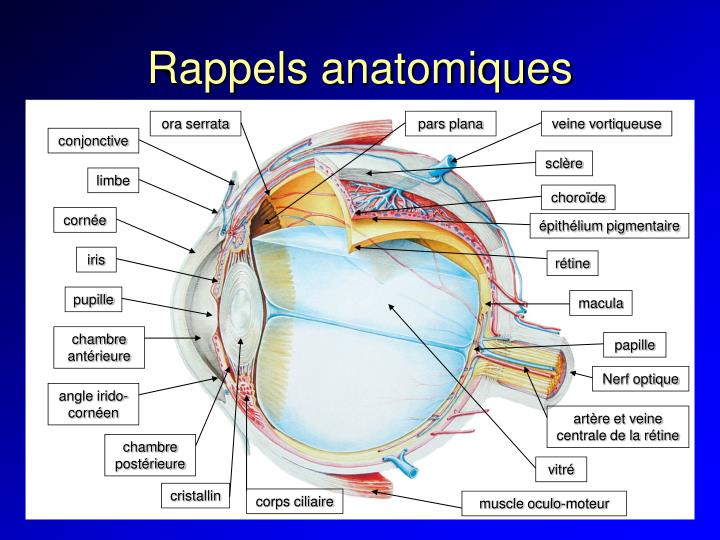 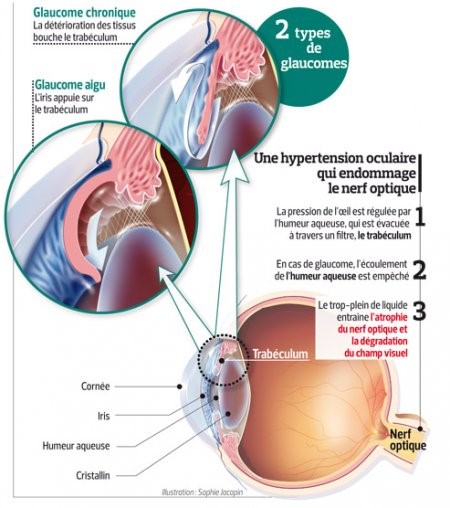 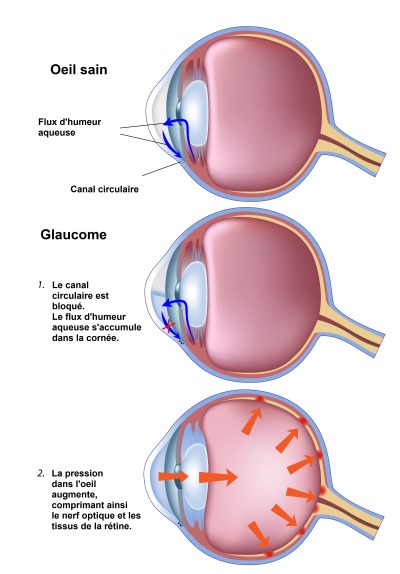 ☺Les effets cardio-vasculaires      - Hypotension orthostatique.     - Augmentation du rythme cardiaque; ☺ Autres Effets      - tremblements, myoclonie      - Sueurs; impuissance, trouble de        l’éjaculation, anorgasmie;      - Troubles digestifs;     - prise de poids;     - allergie cutanée, rares cas        d’hyperprolactinisme avec galactorrhée.
III-2. INDICATIONS ET CONTRE-INDICATION DES ANTIDEPRESSEURS
a) Modalités du traitement antidépresseur: Le choix est fondé en suivant l’ordre suivant :  1/ L’histoire personnelle du sujet.             2/ On choisira un antidépresseur sédatif chez un sujet présentant des trubles de l’endormissement; on évitera les effets anticholinergiques et l’hypotension orthostatique chez un sujet âgé.
b) Le début du traitement :Un examen médical et un bilan sanguin est utile afin de dépister les contre-indications. Un EEG est recommandé pour des sujets de plus de 40 ans. Le traitement est institué avec une augmentation progressive (en 3 à 7 jours) des doses jusqu’à la posologie souhaitée  en fonction du produit choisi.
Si l’amélioration des troubles du sommeil et de l’appétit est souvent rapide en           1 à 2 semaines, l’effet antidépresseur apparait en 3 à 4 semaines. Ce n’est pas avant 6 semaines que l’on pourra juger de l’efficacité du traitement. Si la réponse est positive, la majorité des praticiens proposent de continuer pendant un minimum de 6 à 12 mois.
c) Les indications :      Tous les syndromes dépressifs       (les antidépresseurs tricycliques sont        efficaces dans 60 à 70% des cas. 1/ dépression majeure uni et bipolaire :    - Accès mélancolique.    - Dépression névrotique réactionnelle.    - Dépression masquée.    - Toute dépression survenant au cours d’un       état psychiatrique (psychose, schizophrénie,       délire chronique).
2/ Les états dépressifs secondaires à une affection cérébrale organique: accident vasculaire cérébral, syndrome subjectif du traumatisé crânien, certaines démences, forme akinétique de la maladie de parkinson, dépression au cours du SIDA.
3/ Prévention des rechutes des      dépressions récurrentes unipolaires.4/ Agoraphobie, phobie sociales, attaque       de panique, et certaines formes de     troubles anxieux généralisés. 5/ Troubles obsessionnels compulsifs      (clomipramine efficace dans ces cas).6/ Anorexie, boulimie (indication discutée     au cas par cas)
7/ Syndrome douloureux chronique.8/ Autres indications psychiatriques:     Psychasthénie, personnalité sensitive     et délire de relation, certaines formes     de délire paranoïaque (délire de     jalousie), énurésie, narcolepsie.
d) contre-indications      antidépresseurs :        Contre-indications absolues: - Glaucome à angle fermé. - Trouble du rythme cardiaque    grave, coronaropathie,    insuffisance cardiaque; - Grossesse du premier trimestre;
 Contre-indications relatives :- Epilepsie: la prescription des   antidépresseurs tricycliques peut nécessiter une augmentation des doses du traitement antiépileptique; - Insuffisance hépatique et rénale: elles justifient une prudence de prescription.
REMARQUE : Les nouveau antidépresseurs non tricycliques, leur profil est le même que celui des antidépresseurs classiques. Leur avantage consiste en :   *Une meilleure tolérance cardio-vasculaire;     * Des effets anticholinergiques moindres;   * Des effets secondaires moins fréquents.
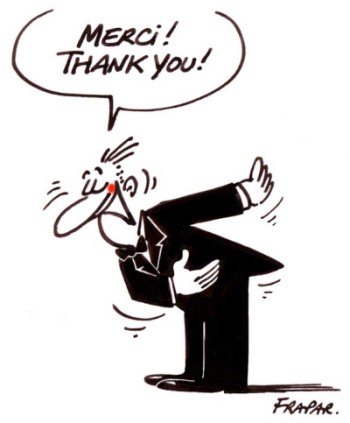